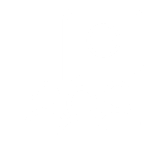 COMMUNICATING AT SAFETY-CRITICAL MOMENTS
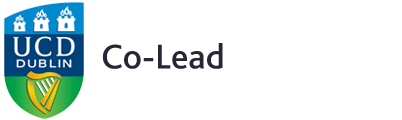 OUTCOME TEMPLATE
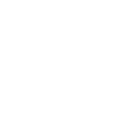 www.ucd.ie/collectiveleadership